Tema:Statistikë -Paraqitja e të dhënave në diagram.-Moda,Mesorja dhe Mesatarja.
Statistika  ndërhyn sot në të gjitha fushat e jetës  deri edhe në shkencat sociale.
Një bashkësi objektesh,dukurish, njerëzish etj..,që përbëjnë  bashkësin e përgjithëshme apo atë që quhet popullim.
Elementet e popullimit quhen individë
Tipari që studihet dhe nuk mund të matet apo të shprehet në numra quhet tiparë cilësor.
Për rastin e mësipërm kemi     
  

 

 për një maturantë.
Artitektura : 	10 maturantë  x 3.6° =36°
Mjekësi: 	30 maturante x 3.6°=108°
Juridik: 	                25 maturant x 3.6°=90°
Ekonomik: 	20 maturant x 3.6°=72°
Informatik:	15 maturant x 3.6°=54°
Moda…
Modë quhet vlera që ka efektivin më  të madhë  në rastin e një tipari  diskret ose  klasa që ka efektivin më  të madh në rastin e një tipari  sasior të vazhdueshëm. Moda shënohet me  Mo.
Shembull.
Notat e Aronit për lëndën  e matematikës në vitin shkollor janë:7,6,8,7,7,9,7,8,7,6,8,7,7
Meqë nota 7 ka efektivin më të madhë atëhere Mo=7
Mesorja…
Mesore quhet vlera  e mesit e tiparit sasior,kur të dhënat janë  radhitur  nga më e vogla tek më e madhja.Mesatarja shënohet me Me.
Shembull
   I rradhisim notat e Agronit si mëposhtë:
   
6,6,7,7,7,7,7,7,7,8,8,8,9. Mesorja është 7,e cila e ndan vargun e notave,duke lënë si nga e majta ashtu edhe nga e djathta 6 nota
Kur vargu I të dhënave ka një numër çift vlerash,mesorja njihet si  gjysëmshuma e dy termave të mesit.
Psh  jepet vargu: 13,16,11,15,16,12,11,13,17,15 pasi si I radhisim ato sipas rradhes kemi
11,11,12,13,13,15,15,16,16,17 dhe atëherë mesorja është
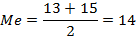 Mesatarja…
Mesatare  quhet shuma e të gjitha vlerave që marrin të gjithë individët e popullimit pjestuar me numrin e individëve të popullimit  dhe e shënojm M.
Nese x janë vlerat e tiparit që studiohet  për të gjithë individët dhe N eshtë nr I individëve ne popullim atehere mesatarja  është
Shembulli i notave të Agronit.
Notat e tij në lëndën e matematikës janë si me poshtë:
6,6,7,7,7,7,7,7,7,8,8,8,9.
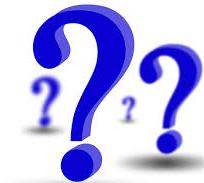 Referenca: Myzemil Osmani & Gjovalin Daka.Matematika7_Shpia Botuese  “ALBAPAPER”
Punuan:Sokol Hupi
Kristjana Dodani